PEACOCKS
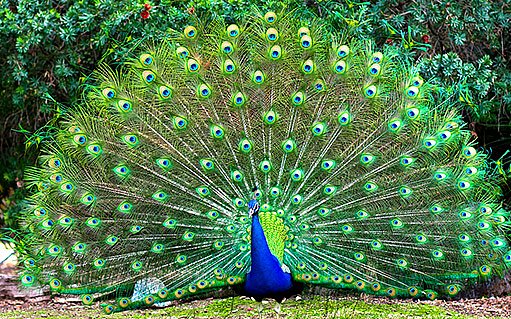 PEACOCKS ARE VERY BEAUTIFUL.
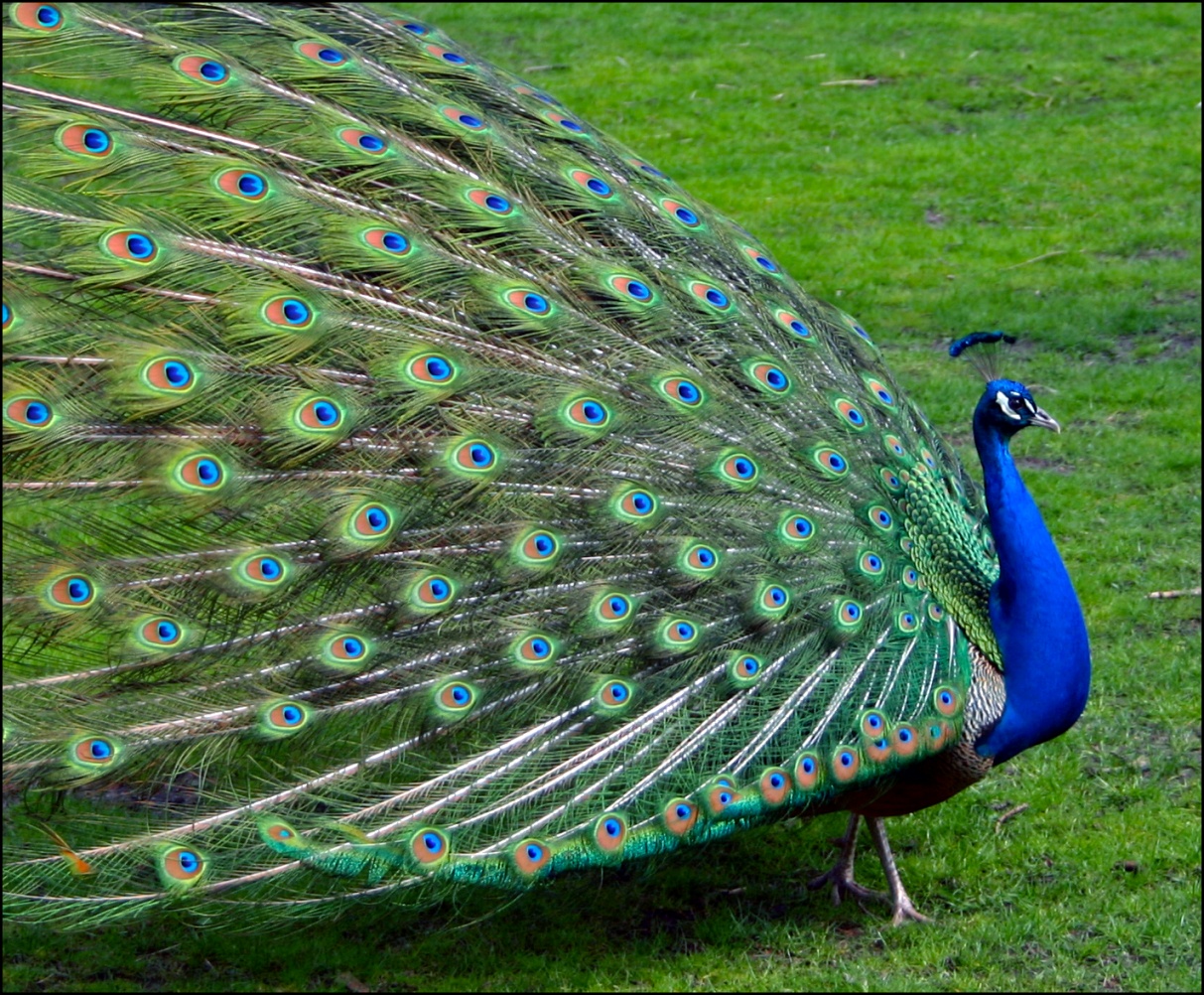 THEY ARE SMALL AND COLORED.
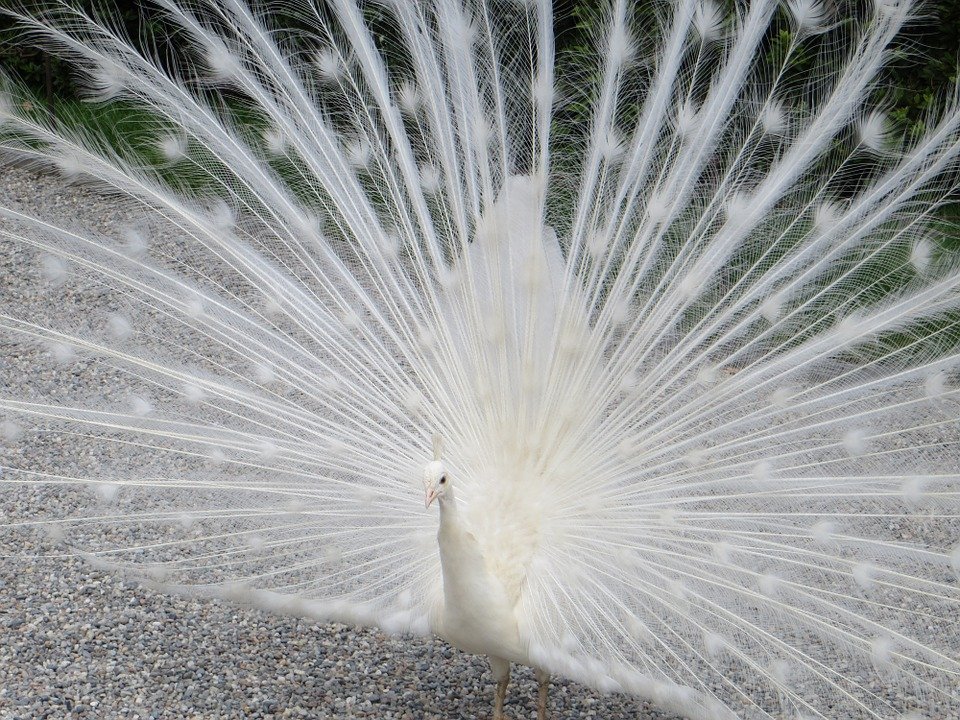 THEY AREN´T BIG AND STRONG.
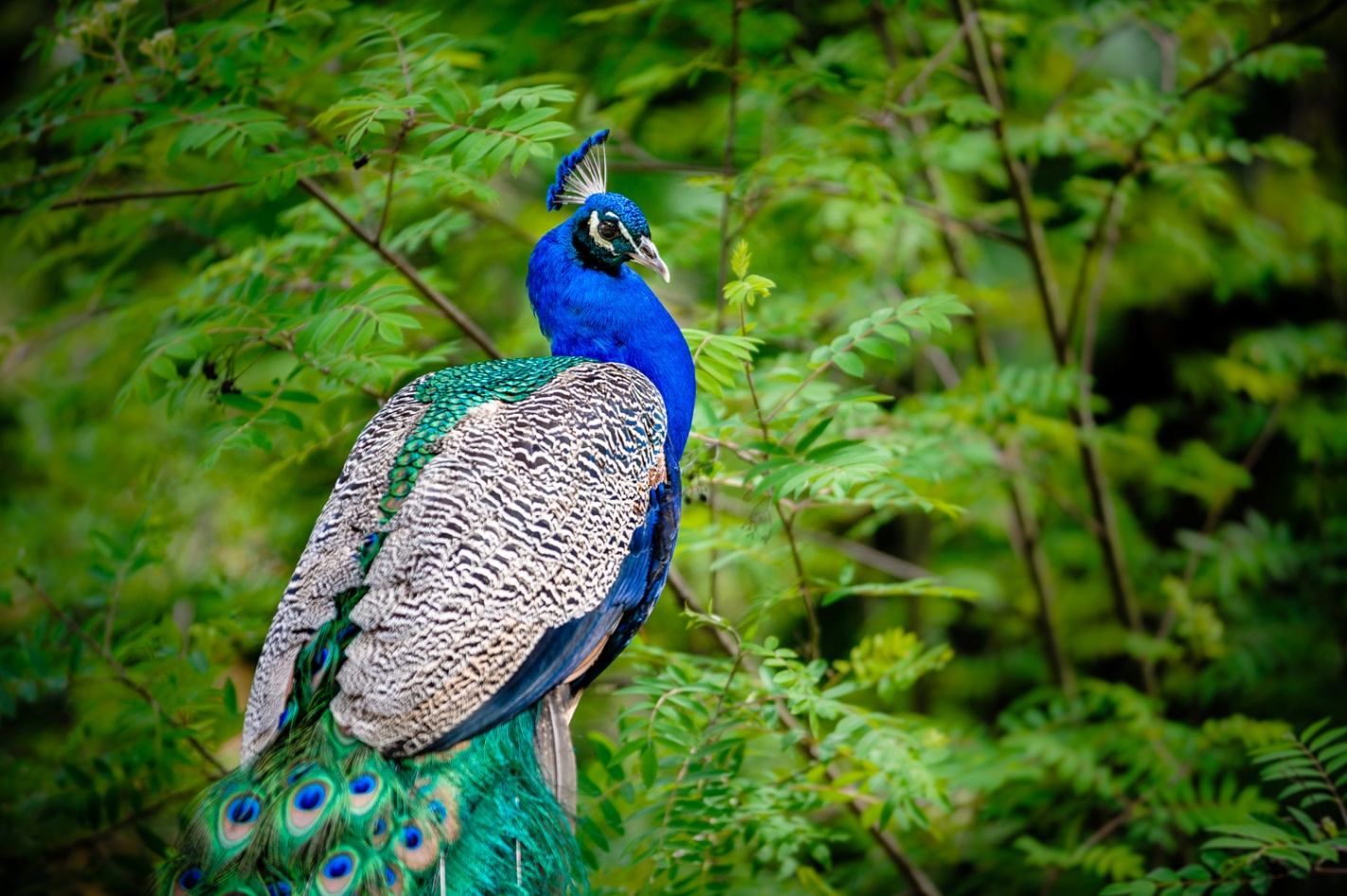 THEY LIVE IN INDIA.
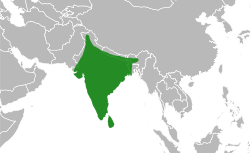 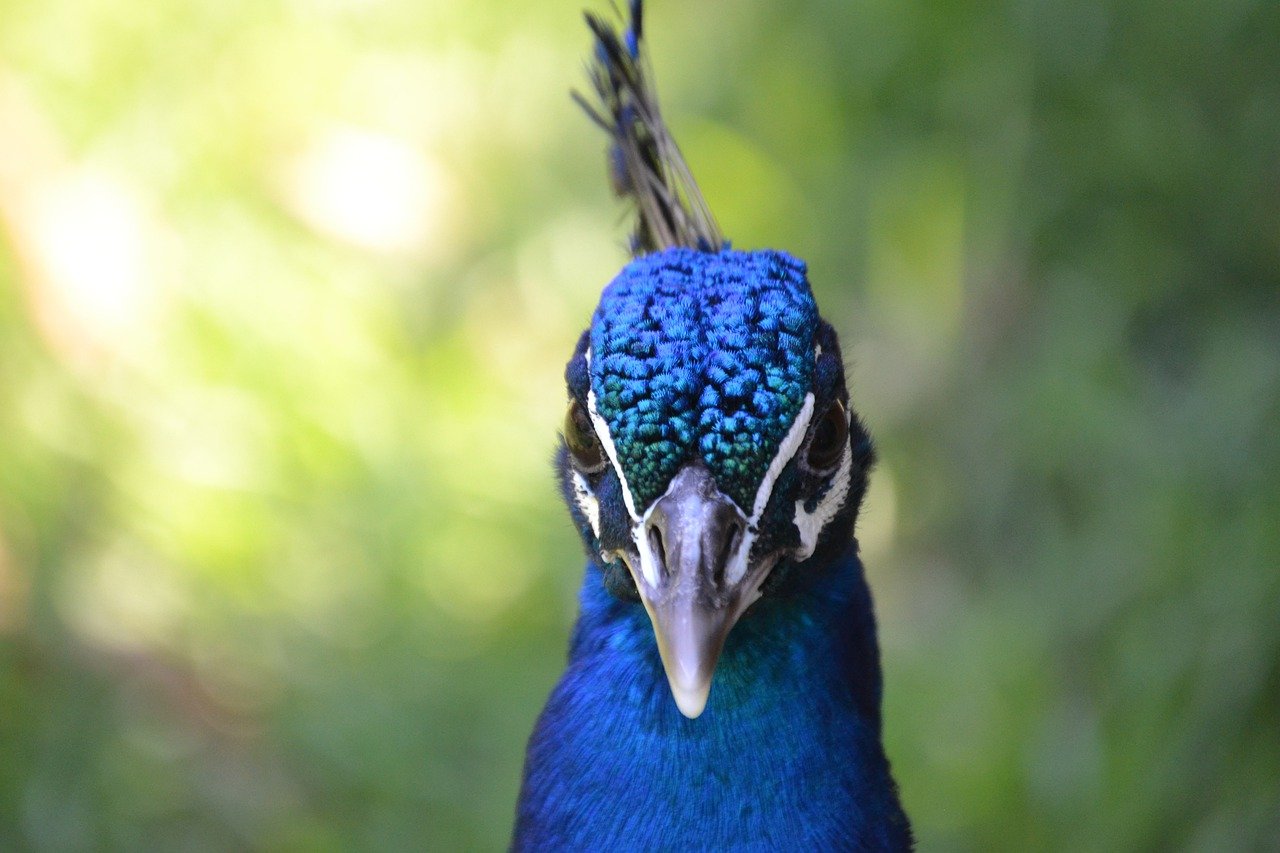 THEY EAT PLANTS AND ANIMALS.
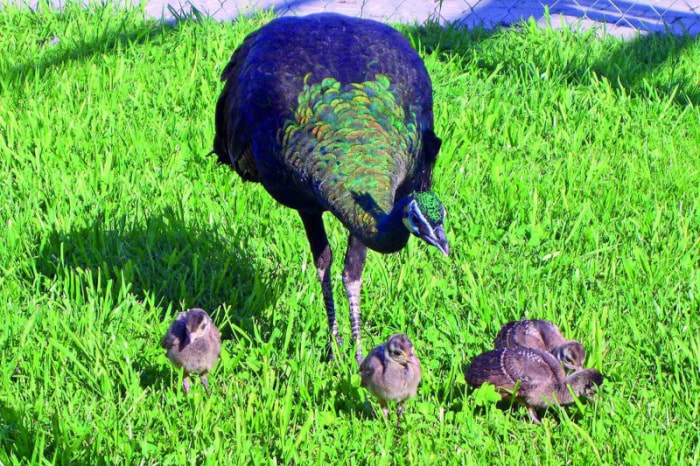